Ecosytem
An ecosystem consists of the biological community that occurs in some locale, and the physical and chemical factors that make up its non-living or abiotic environment. 
There are many examples of ecosystems -- a pond, a forest, an estuary, a grassland. The boundaries are not fixed in any objective way, although sometimes they seem obvious, as with the shoreline of a small pond. Usually the boundaries of an ecosystem are chosen for practical reasons having to do with the goals of the particular study.
The study of ecosystems mainly consists of the study of certain processes that link the living, or biotic, components to the non-living, or abiotic, component
AQUATIC ECOSYTEM
An aquatic ecosystem is a group of interacting organisms dependent on one another and their water environment for nutrients (e.g., nitrogen and phosphorus) and shelter. Familiar examples are lakes and rivers, but aquatic ecosystems also include areas such as floodplains and wetlands, which are flooded with water for all or only parts of the year.
The two main types of aquatic ecosystems are marine ecosystems and freshwater  ecosystems
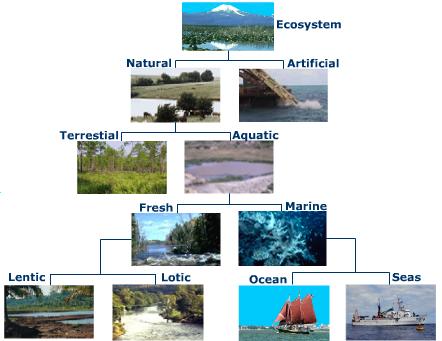 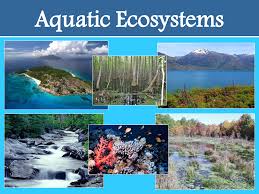 FRESH WATER ECOSYTEM
Freshwater ecosystems are a subset of Earth's aquatic ecosystems.
The include lakes and ponds, rivers, streams, springs, and wetlands. They can be contrasted with marine ecosystems, which have a larger salt content. Freshwater habitats can be classified by different factors, including temperature, light penetration, and vegetation.
Contin
Freshwater ecosystems cover 0.80% of the Earth's surface and inhabit 0.009% of its total water. They generate nearly 3% of its net primary production. Freshwater ecosystems contain 41% of the world's known fish species.
There are three basic types of freshwater ecosystems:
Lentic: slow moving water, including pools, ponds, and lakes.
Lotic: faster moving water, for example streams and rivers.
Wetlands: areas where the soil is saturated or inundated for at least part of the time
Ponds Ecosytem
A pond is a body of standing water, either natural or artificial, that is usually smaller than a lake.
POND ECOSYTEM
An ecosystem is a dynamic complex of plant, animal,and microorganism communities  and the nonliving environment, interacting as a functional unit. Remember that the  organisms living in an ecosystem are broken down into categories: producers, consumers,  and decomposers. 
A pond is a quiet body of water that is too small for wave action and too shallow for major temperature differences from top to bottom. It usually has a muddy or silty  bottom with aquatic plants around the edges and throughout.
However, it is often  difficult to classify the differences between a pond and a lake, since the two terms are artificial and the ecosystems really exist on a continuum. Generally, in a pond, the  temperature changes with the air temperature and is relatively uniform. Lakes are similar  to ponds, but because they are larger, temperature layering or stratification takes place in  summer and winter, and these layers turnover in spring and fall.
Ponds get their energy from the sun. As with other ecosystems, plants are the  primary producers. The chlorophyll in aquatic plants captures energy from the sun to  convert carbon dioxide and water to organic compounds and oxygen through the process  of photosynthesis. Nitrogen and phosphorus are important nutrients for plants. The  addition of these substances may increase primary productivity. However, too many  nutrients can cause algal blooms, leading to eutrophication.
Ponds are small bodies of freshwater with shallow and still water, marsh, and aquatic plants. They can be further divided into four zones: vegetation zone, open water, bottom mud and surface film.The size and depth of ponds often varies greatly with the time of year; many ponds are produced by spring flooding from rivers. Food webs are based both on free-floating algae and upon aquatic plants. There is usually a diverse array of aquatic life, with a few examples including algae, snails, fish, beetles, water bugs, frogs, turtles, otters and muskrats.
Top predators may include large fish, herons, or alligators. Since fish are a major predator upon amphibian larvae, ponds that dry up each year, thereby killing resident fish, provide important refugia for amphibian breeding. Ponds that dry up completely each year are often known as vernal pools. Some ponds are produced by animal activity, including alligator holes and beaver ponds, and these add important diversity to landscapes.
Ponds and Lakes
divided into four different “zones” determined by depth and distance from the shoreline
littoral zone
limnetic zone
profundal zone
Photic zone
Benthic zone
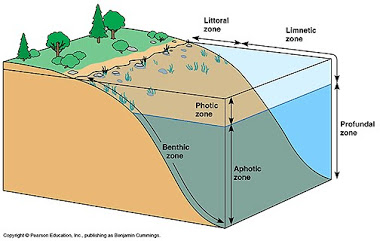 Littoral Zone
warmest since it is shallow and can absorb more of the Sun’s heat
 sustains a fairly diverse community
several species of algae (like diatoms) 
rooted and floating aquatic plants
grazing snails
Clams
Insects
Crustaceans
Fishes
amphibians
Littoral Zone
the egg and larvae stages of some insects are found in this zone

vegetation and animals living in the littoral zone are food for other creatures such as turtles, snakes, and ducks
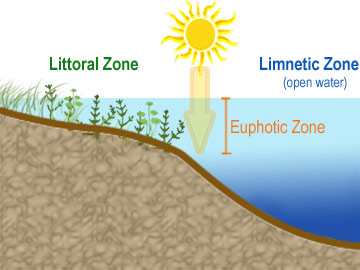 Limnetic Zone
near-surface open water surrounded by the littoral zone 
well-lighted (like the littoral zone) and is dominated by plankton, both phytoplankton and zooplankton
plankton are small organisms that play a crucial role in the food chain – most life would not be possible without them
 variety of freshwater fish also occupy this zone
Profundal Zone
much colder and denser 
little light penetrates all the way through the limnetic zone into the profundal zone 
Plankton have short life spans—when they die, they fall into the deep-water part of the lake/pond
Animals found are decomposers
Photic zone
Primary production in the photic zone is influenced by three major factors
Nutrients
Light- For photosynthesis
Grazing pressure-the rate at which the plants are eaten by herbivores.
Photic zone
Nutrients, especially phosphate and nitrate, are often scarce in the photic zone because they are used up quickly by plants during photosynthesis. 
External inputs of nutrients are received through:
Rainfall
Riverflow
Weathering of rocks and soil 
Human activities- sewage dumping.
Benthic Zone
The area of the bottom. 

Many groups and varieties of animals live here, a few are worms, crustaceans, and protozoa.  

The life in this zone is mostly made up of bottom dwellers which get most of their food from dead and decaying organisms.  

most of the organisms in the benthic zone are scavengers because they depend on dead flesh as their main food source.
PRODUCERS
•  Phytoplankton, literally “wandering plants,” are microscopic 
algae that float in the open water and give it a green 
appearance. They carry out photosynthesis using carbon 
dioxide that is dissolved in the water and release oxygen that 
is used by the bacteria and animals in the pond. 
Phytoplankton are not actually plants-they are protists! 
•  Periphytic algaeare microscopic algae that attach themselves to substrates and  give the rocks and sticks a greenish brown  slimy appearance. They also carry out 
photosynthesis and produce oxygen, often  near the bottom of the pond where it can be  used by decomposers. 
•
Submerged plants grow completely under 
water 
•  Floating plants include plants that float on 
the surface and plants that are rooted on the 
bottom of the pond but have leaves and/or 
stems that float. 
•  Emergent plants are rooted in shallow water 
but their stems and leaves are above water 
most of the time. 
•  Shore plants grow in wet soil at the edge of the pond
CONSUMERS
• Zooplankton are microscopic animals that eat phytoplankton or smaller zooplankton. Some are single-celled animals, tiny  crustaceans, or tiny immature stages of larger animals. 
Zooplankton float about in the open water portions of the pond  and are important food for some animals. 
•  Invertebrates include all animals without backbones. 
Macro invertebrates are big enough to be seen with the naked  eye. Some of them are only found in clean water. 
•  Vertebratesare animals with backbones. In a pond these  might include fish, frogs, salamanders, and turtles.